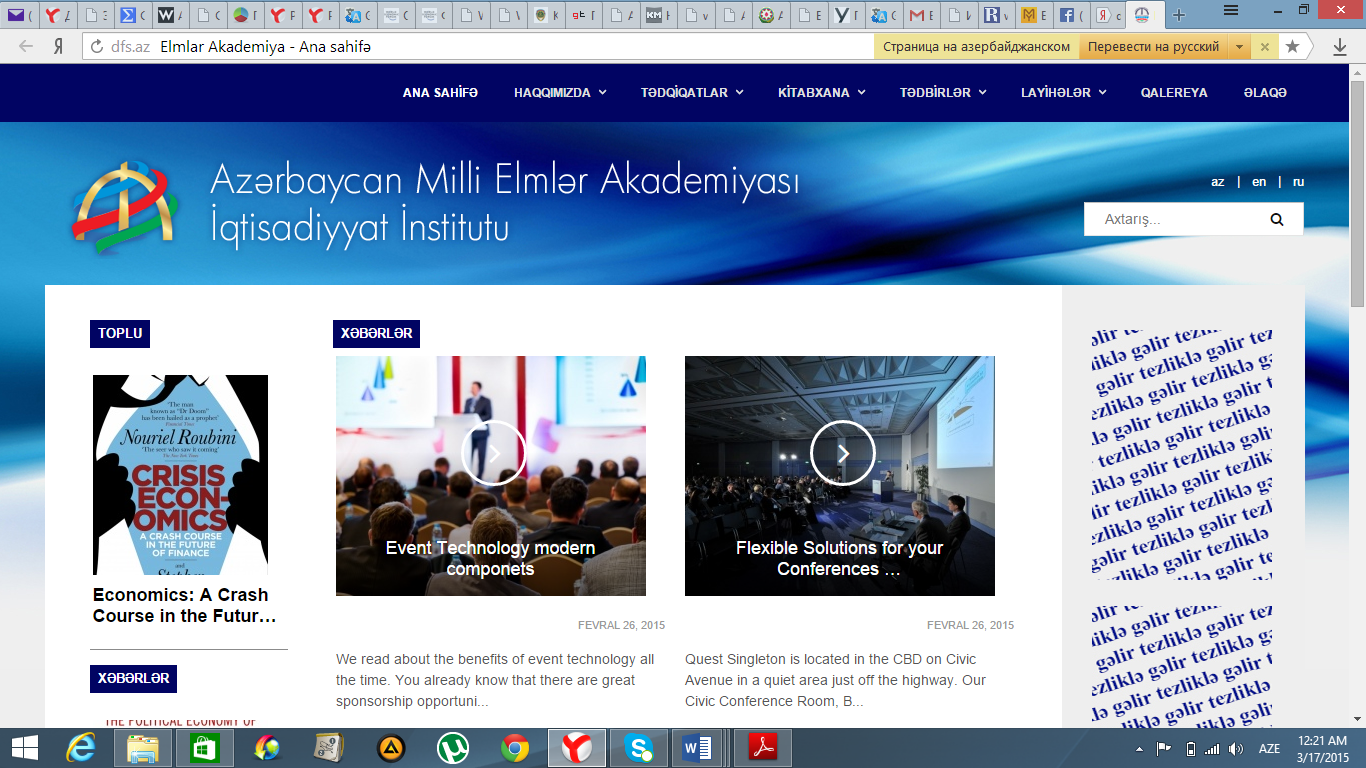 Azərbaycan Milli Elmlər Akademiyasının  İqtisadiyyat İnstitutu
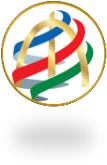 ŞƏBƏKƏ HAZIRLIĞI İNDEKSİ – 2019Azərbaycanda elektron xidmətlərin inkişafı
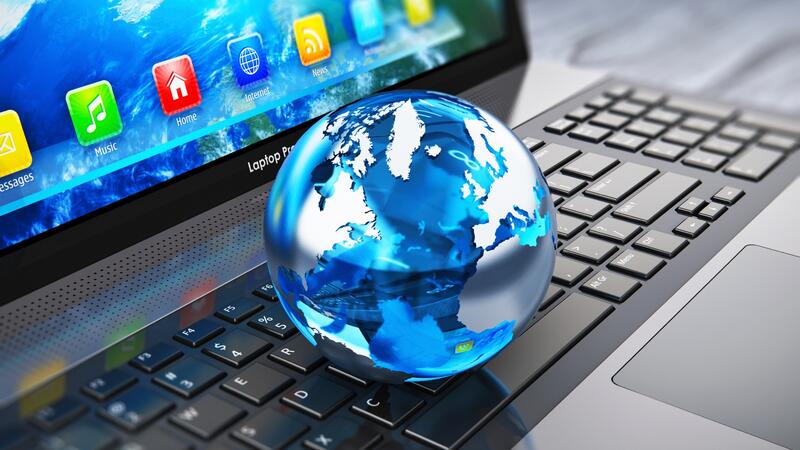 www.economics.com.az                                                                                                                                                                                                                                   i.f.d., dos. Leyli Əli qızı Allahverdiyeva   
                                                                                                                                                                                                                                                                                                                      Bakı, Azərbaycan, 2021
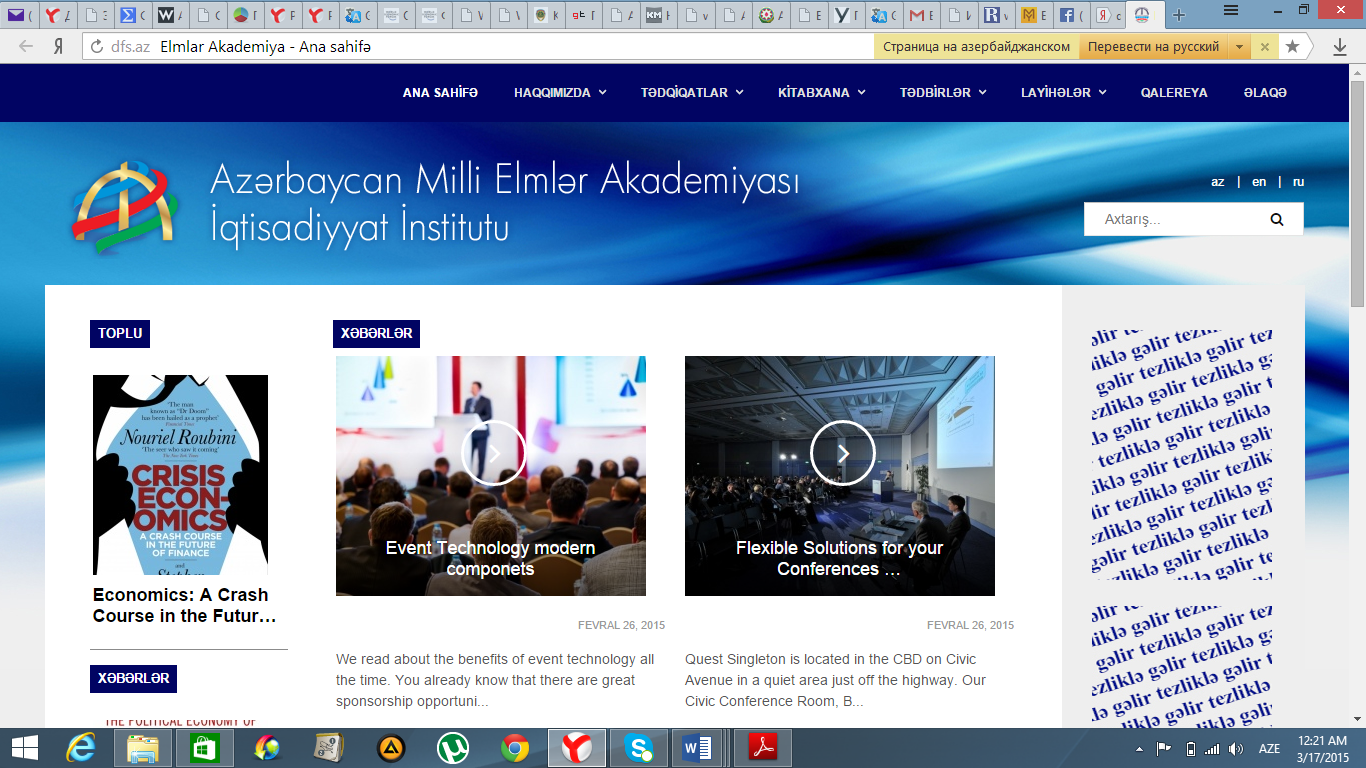 Azərbaycan Milli Elmlər Akademiyasının  İqtisadiyyat İnstitutu
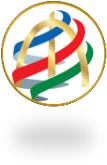 Məktəblərdə internetin əlçatarlığı
Beynəlxalq internet şəbəkəsinin buraxılış qabiliyyəti
İnternetə çıxış imkanı verən mobil telefonun qiyməti
İnternetə çıxışı olan ev təsərrüfatları
4G mobil şəbəkəsinin əhatəliyi
Sabit genişzolaqlı internet abunələri
Mobil internet tarifləri
Əlçatarlıq
Mobil tətbiqin işlənilməsi
İntellektual mülkiyyətdən gəlir
Rəqəmsal iştirak və kontentin yaradılması
Kontent
Robotların sıxlığı
Müəssisələrin yeni texnologiyalara investisiya qoyuluşları
Dövlət tərəfindən qabaqcıl texnoloji məhsulların alınması
İKT-yə aid olan və PCT altında doldurulan ərizələr
Proqram təminatına çəkilən xərclər
Son texnologiyaların mövcudluğu
Gələcək texnologiyalar
İKT bacarıqları
Aktiv genişzolaqlı mobil internet abunələri
Sosial şəbəkələrin aktiv istifadəçilərinin sayı
Ali təhsilin əhatəliyi əmsalı
Yetkin insanların savadlılıq dərəcəsi
İnternet istifadəçiləri
Fərdlər
Şəbəkə hazırlığı indeksi
Müəssisələrdə elmi-tədqiqat işlərinə xərclər
Elektron alış-veriş
Mütəxəssislər
Texniki və köməkçi işçilər
İşçi heyətin öyrədilməsi dərəcəsi
İnternet səhifəsi olan müəssisələr
Biznes
Açıq məlumatların yayılması və istifadəsi
İKT-dən istifadə və dövlət idarəetməsinin səmərəliliyi
Dövlətin və ali təhsil müəssisələrinin elmi-tədqiqat işlərinə xərcləri
Dövlətin onlayn xidmətləri
Dövlətlər
Təhlükəsiz internet serverləri
Kibertəhlükəsizlik
Proqram təminatının piratlığı səviyyəsi
Onlayn inam və təhlükəsizlik
Qanunun aliliyi
İnam
İKT-nin idarəetmə mühiti
Biznes ilə məşğul olmağın asanlığı
Hüquqi bazanın rəqəmsal biznes modellərinə adaptasiyası
E-ticarətin qanunvericiliyi
Sosial müdafiə sisteminin sosiallığı
Tənzimləmənin keyfiyyəti
Tənzimləmə
Rəqəmsal ödənişlərin istifadəsində sosial-iqtisadi bərabərsizlik
Yerli onlayn kontentin əlçatarlığı
Internet istifadəsində gender bərabərsizliyi
E-iştirak
Rəqəmsal ödənişlərin istifadəsində kənd yerinə görə bərabərsizlik
İnklüzivlik
Hər bir işçiyə düşən əmək məhsuldarlığı
Orta və yüksək texnoloji sənaye
Patent Əməkdaşlıq Sazişinə uyğun olaraq doldurulan ərizələr
Yüksək texnologiyaların ixracı
İqtisadi təsir
Həyatda seçim etmək azadlığı
Gəlir bərabərsizliyi
Xoşbəxtlik
Doğulanda gözlənilən ömür müddəti
Həyat keyfiyyəti
Təmiz yanacaq və texnologiyaların istifadəsi
Çirklənmə
Yol təhlükəsizliyi
Məktəblərdə oxumaq bacarığı
Məktəblərdə riyazi bacarıqlar
Əsas xidmətlərin əlçatarlığı
Dayanıqlı inkişaf hədəflərinə töhfə
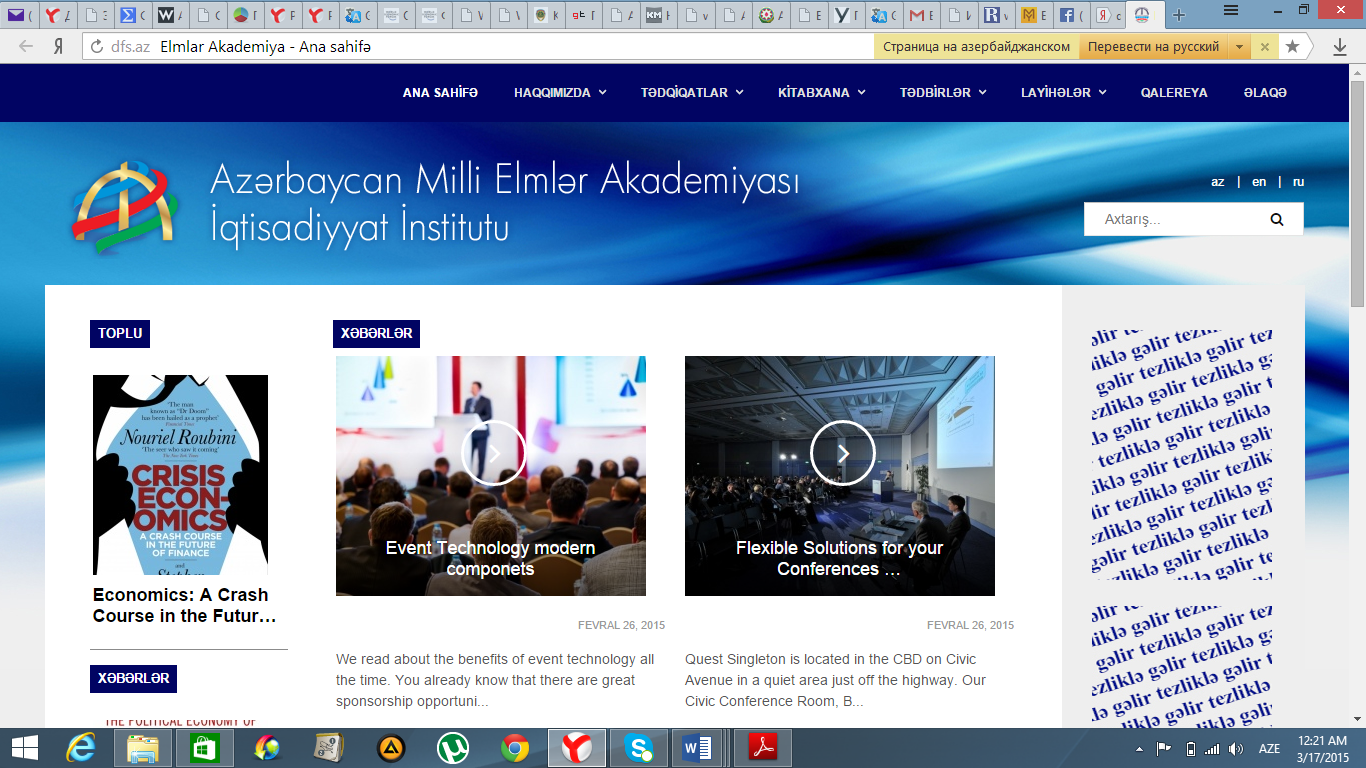 Azərbaycan Milli Elmlər Akademiyasının  İqtisadiyyat İnstitutu
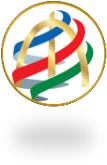 Şəbəkə Hazırlığı İndeksi üzrə irəliləmənin əhəmiyyəti
ŞHİ və iqtisadi inkişaf                                                                                                                         ŞHİ və ticarət
Diaqram 2. ŞHİ və ticarətin həcmi 
(ÜDM-in %, 2019)
Diaqram 1. Müxtəlif ölkələrdə ŞHİ vəadambaşına ÜDM (beyn. doll., 2019)
Mənbə: “Portulans” İnstitutunun, İnformasiya Texnologiyaları vəXidmətləri üzrə Dünya Alyansının (WITSA) və Dünya Bankınınməlumatları əsasında hazırlanmışdır.[1]
Mənbə: “Portulans” İnstitutunun, İnformasiya Texnologiyalarıvə Xidmətləri üzrə Dünya Alyansının (WITSA) vəDünya Bankının məlumatları əsasında hazırlanmışdır.[2]
[1] The Portulans İnstitute, WITSA. The Network Readiness İndex 2019. https://networkreadinessindex.org/wp-content/uploads/2020/03/The-Network-Readiness-Index-2019-New-version-March-2020.pdf;
The World Bank. GDP per capita, PPP, 2019. https://data.worldbank.org/indicator/NY.GDP.PCAP.PP.CD?end=2019&start=2016
[2] The Portulans İnstitute, WITSA. The Network Readiness Index, 2019. https://networkreadinessindex.org/wp-content/uploads/2020/03/The-Network-Readiness-Index-2019-New-version-March-2020.pdf;
The World Bank. Trade, 2019. https://data.worldbank.org/indicator/ne.trd.gnfs.zs?end=2019&start=2012
www.economics.com.az                                                                                                                                                                                                                                          Bakı, Azərbaycan, 2021
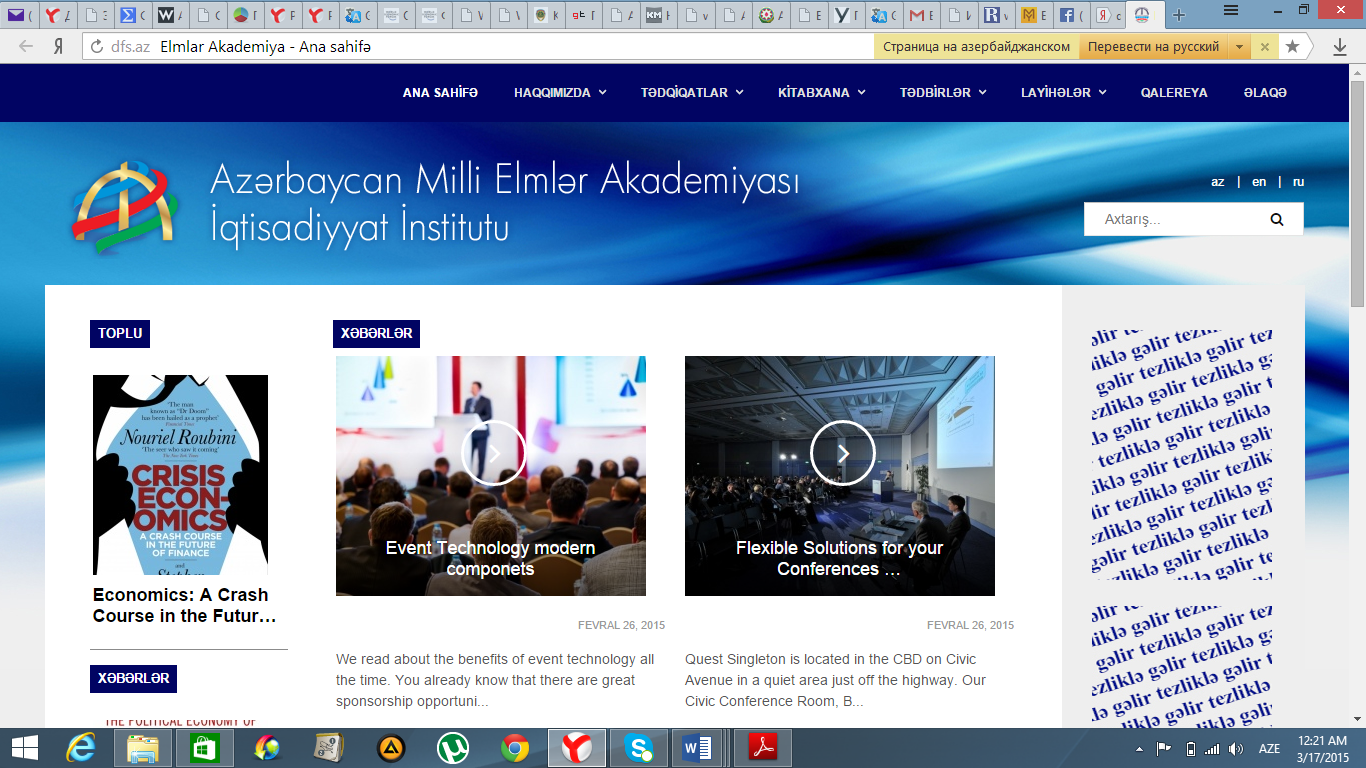 Azərbaycan Milli Elmlər Akademiyasının  İqtisadiyyat İnstitutu
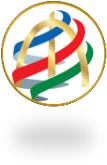 Şəbəkə Hazırlığı İndeksi üzrə irəliləmənin əhəmiyyəti
Cədvəl 1. ŞHİ ilə mal və xidmətlər üzrə ticarətin həcmi arasındareqressiya təhlili (ÜDM-in %-i, 56 ölkə, 2019-cu il)
Cədvəl 2. ŞHİ ilə informasiya xidmətləri (18 ölkə, 2019) və turizm xidmətləri
 (24 ölkə, 2018) ixracının həcmi arasında reqressiya təhlili
Mənbə: “Portulans” İnstitutunun, İnformasiya Texnologiyaları və Xidmətləriüzrə Dünya Alyansının (WITSA), Beynəlxalq Ticarət Mərkəzinin (İTC) vəDünya Bankının məlumatları əsasında hesablanmışdır. [4]
Mənbə: “Portulans” İnstitutunun, İnformasiya Texnologiyaları və Xidmətləri üzrə Dünya Alyansının (WITSA) və Dünya Bankının məlumatları əsasında hazırlanmışdır.[3]
[3] The Portulans İnstitute, WITSA. The Network Readiness Index, 2019. https://networkreadinessindex.org/wp-content/uploads/2020/03/The-Network-Readiness-Index-2019-New-version-March-2020.pdf; 
The World Bank. Merchandise trade, 2019. https://data.worldbank.org/indicator/TG.VAL.TOTL.GD.ZS?end=2019&start=2016;
The World Bank. Trade in services, 2019. https://data.worldbank.org/indicator/bg.gsr.nfsv.gd.zs?end=2019&start=2016;
The World Bank. Imports of goods and services, 2019. https://data.worldbank.org/indicator/NE.IMP.GNFS.ZS?end=2019&start=2016;
The World Bank. Exports of goods and services, 2019. https://data.worldbank.org/indicator/ne.exp.gnfs.zs?end=2019&start=2016
[4] The Portulans İnstitute, WITSA. The Network Readiness Index, 2019. https://networkreadinessindex.org/wp-content/uploads/2020/03/The-Network-Readiness-Index-2019-New-version-March-2020.pdf; 
ITC. List of exporters for information services, 2019. https://www.trademap.org/tradestat/Country_SelService_TS.aspx?nvpm=1|||||||S09|1|3|1|2|2|1|2|1|1; 
The World Bank. Populaition, total, 2019.https://data.worldbank.org/indicator/sp.pop.totl?end=2019&start=2016;
The World Bank. İnternational tourism receipts, 2018. https://data.worldbank.org/indicator/ST.INT.RCPT.CD?end=2018&start=2016
www.economics.com.az                                                                                                                                                                                                                                          Bakı, Azərbaycan, 2021
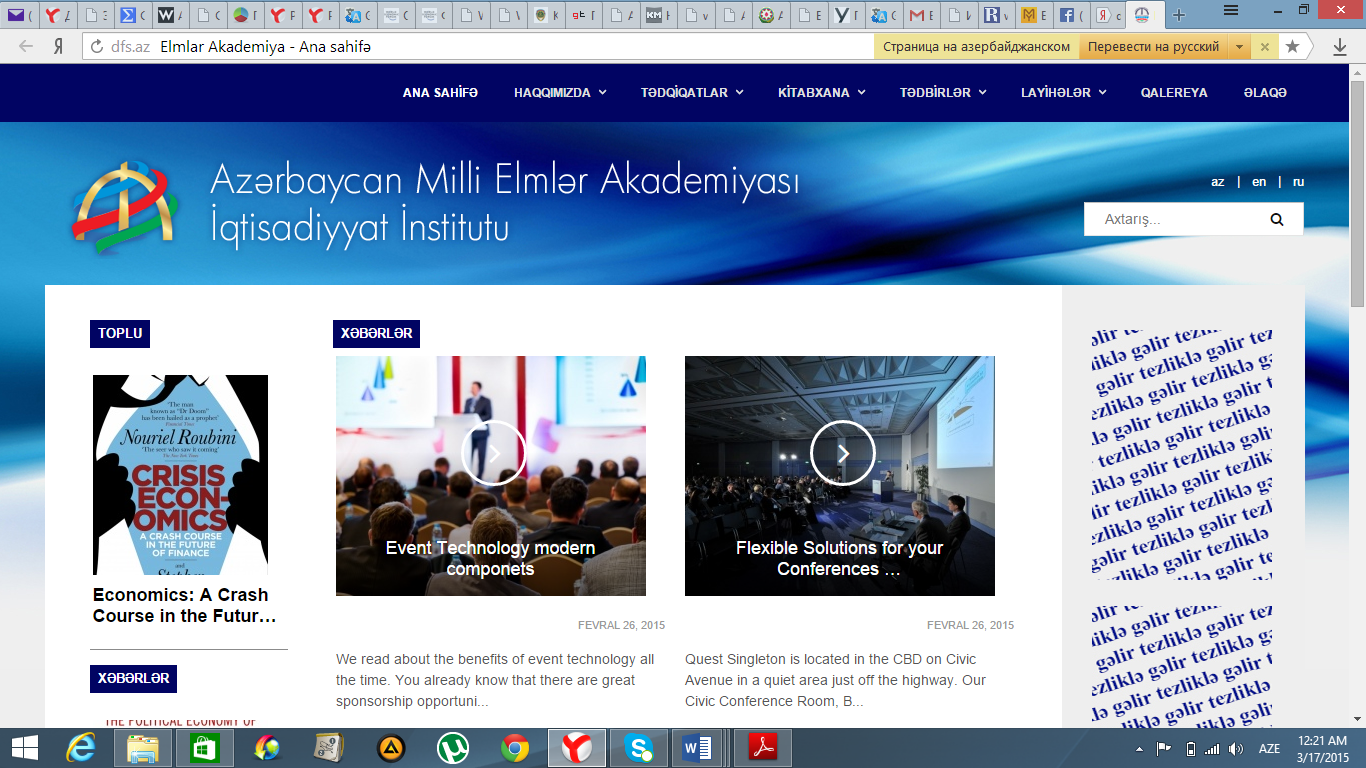 Azərbaycan Milli Elmlər Akademiyasının  İqtisadiyyat İnstitutu
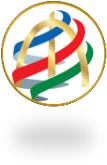 www.economics.com.az                                                                                                                                                                                                                                          Bakı, Azərbaycan, 2021
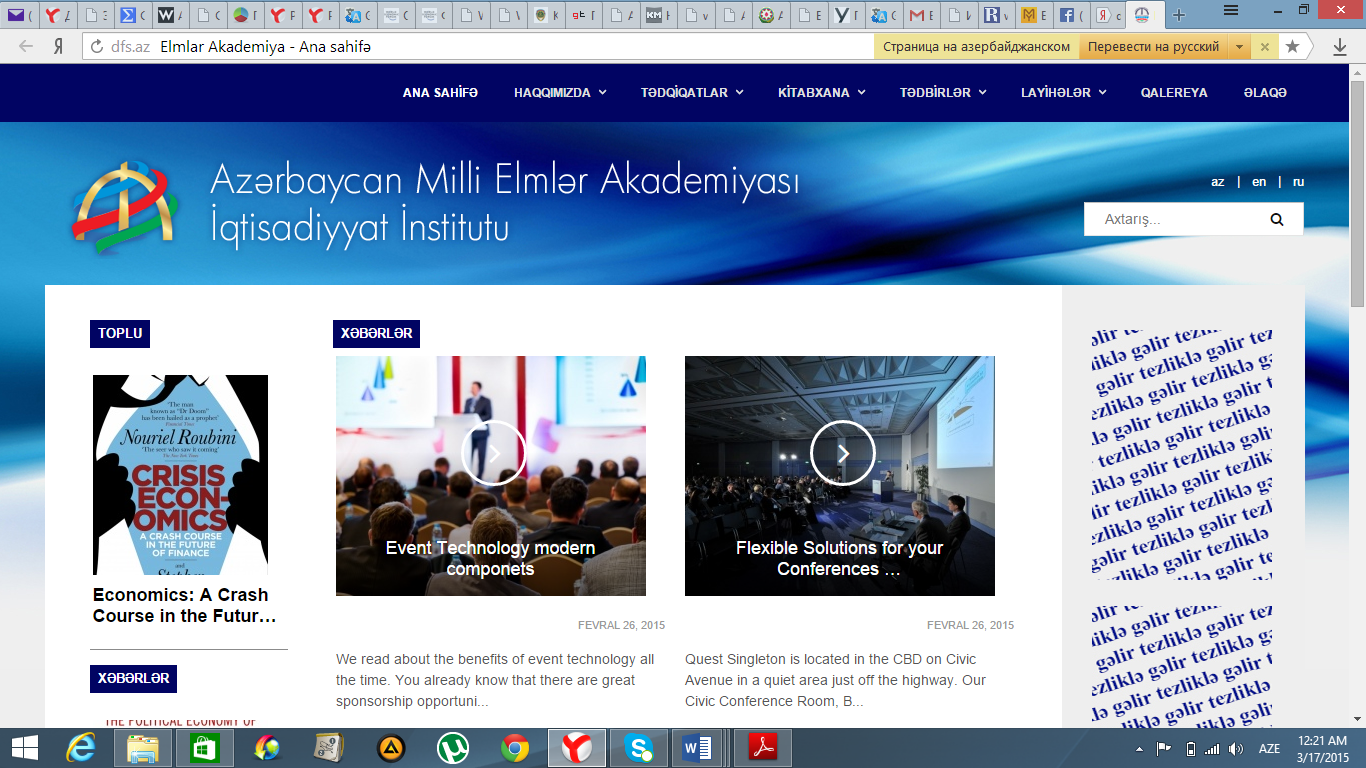 Azərbaycan Milli Elmlər Akademiyasının  İqtisadiyyat İnstitutu
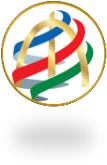 Əlçatarlıq sub-indeksi
Diaqram 3. Əlçatarlıq sub-indeksinin göstəriciləri(Azərbaycan və qonşu ölkələr, 2019)
www.economics.com.az                                                                                                                                                                                                                                          Bakı, Azərbaycan, 2021
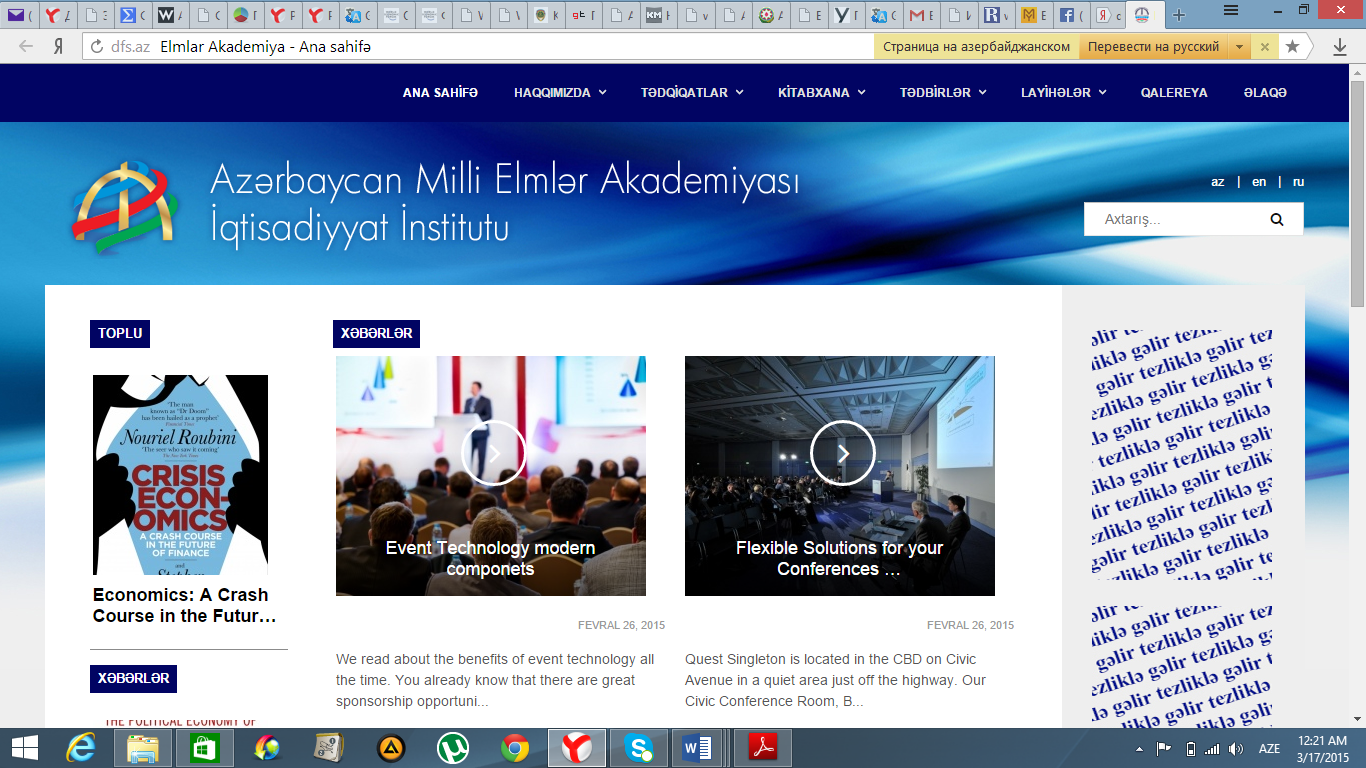 Azərbaycan Milli Elmlər Akademiyasının  İqtisadiyyat İnstitutu
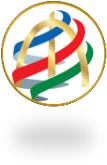 İnternetə çıxış imkanı verən mobil telefonun qiyməti alt-indeksi                                         Mobil internet tarifləri alt-indeksi 
Cədvəl 4. Alt-indeksin intervalları (bal) və  mobil                                                                                          genişzolaqlı internet abunələrinin sayı (orta-yüksək gəlirli ölkələr, 2019)
Cədvəl 5. Alt-indeksin intervalları və mobilgenişzolaqlı internet abunələrinin sayı (orta-yüksək gəlirli ölkələr, 2019)
Mənbə: “Portulans” İnstitutunun, İnformasiya Texnologiyalarıvə Xidmətləri üzrə Dünya Alyansının (WITSA) və Dünya İqtisadiForumunun məlumatları əsasında hazırlanmışdır.[5]

                                                [5] The Portulans Institute, WITSA. The Network Readiness İndex 2019.      
                                                https://networkreadinessindex.org/wp-content/uploads/2020/03/The-Network-       
                                                Readiness-Index-2019-New-version-March-2020.pdf; 
                                               The WEF. The Global Competitiveness Report 2019. 
                                                http://www3.weforum.org/docs/WEF_TheGlobalCompetitivenessReport2019.pdf
Mənbə: “Portulans” İnstitutunun, İnformasiya Texnologiyalarıvə Xidmətləri üzrə Dünya Alyansının (WITSA) və Dünya İqtisadiForumunun məlumatları əsasında hazırlanmışdır. [6]

[6]The Portulans Institute, WITSA. The Network Readiness İndex 2019. https://networkreadinessindex.org/wp-content/uploads/2020/03/The-Network-Readiness-Index-2019-New-version-March-2020.pdf;    
The WEF. The Global Competitiveness Report 2019. http://www3.weforum.org/docs/WEF_TheGlobalCompetitivenessReport2019.pdf
www.economics.com.az                                                                                                                                                                                                                                          Bakı, Azərbaycan, 2021
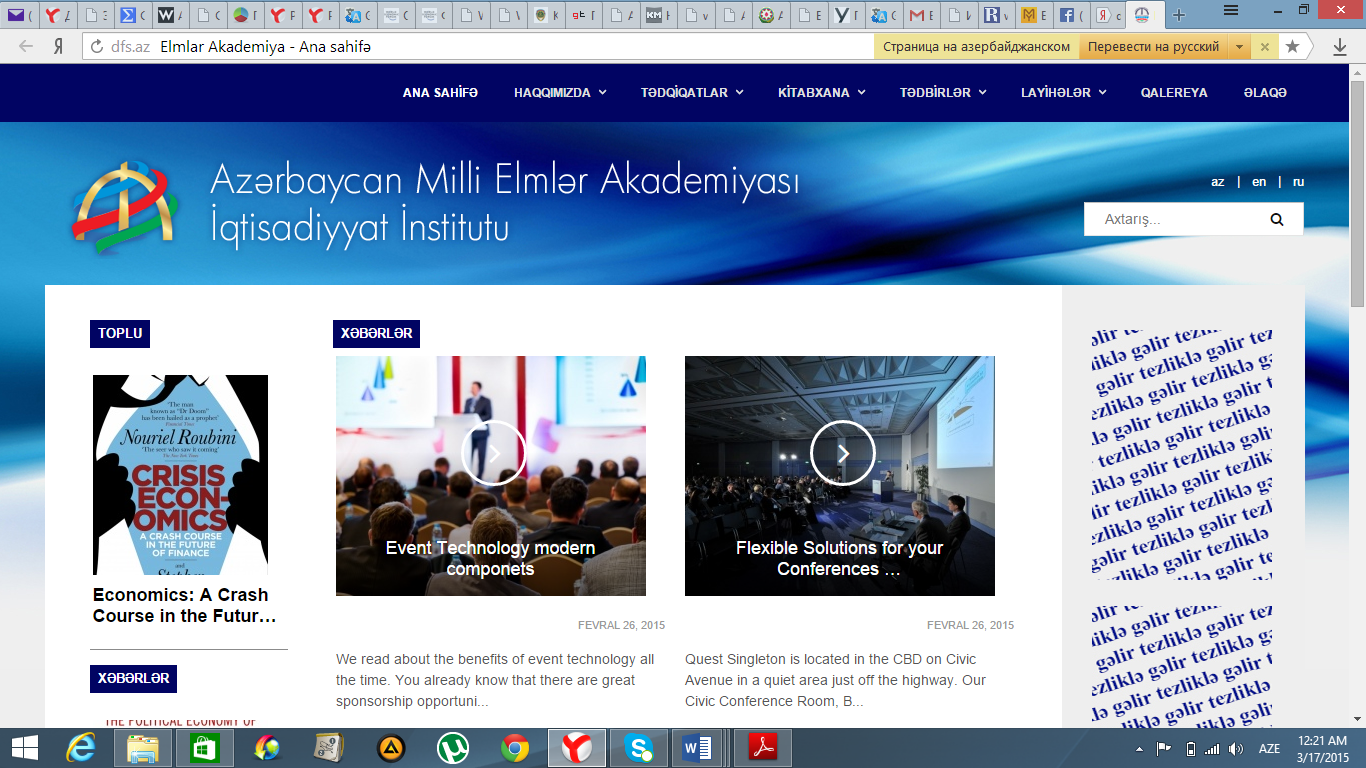 Azərbaycan Milli Elmlər Akademiyasının  İqtisadiyyat İnstitutu
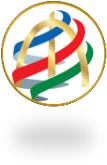 Fərdlər sub-indeksi
Diaqram 4.  Fərdlər sub-indeksinin alt-indeksləri, Azərbaycan və qonşu ölkələri, 2019
www.economics.com.az                                                                                                                                                                                                                                          Bakı, Azərbaycan, 2021
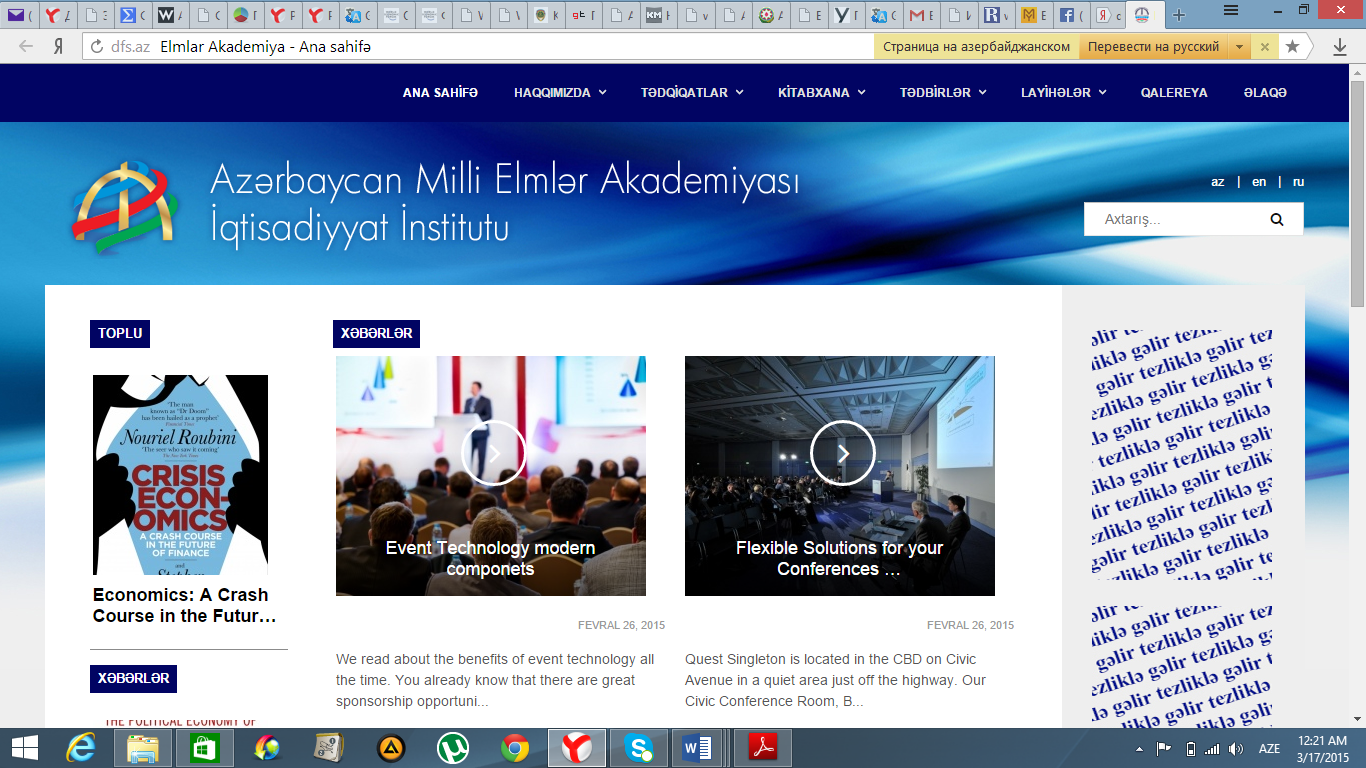 Azərbaycan Milli Elmlər Akademiyasının  İqtisadiyyat İnstitutu
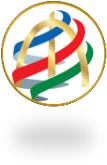 Aktiv genişzolaqlı mobil internet abunələri alt-indeksi
Cədvəl 6. İnternet və telefoniyanın rəqabət qabiliyyəti vərəqəmsal ödənişlər və mobil genişzolaqlı internetabunələrinin sayı (orta-yüksək gəlirli ölkələr)
Mənbə: Dünya İqtisadi Forumunun və Dünya Bankınınməlumatları əsasında hesablanmışdır. [7]
[7] The WEF. The Global Information Technology Report, 2016. http://www3.weforum.org/docs/GITR2016/WEF_GITR_Full_Report.pdf; 
The World Bank. Made or received digital payments in the past year. https://databank.worldbank.org/reports.aspx?source=1251&series=g20_t
www.economics.com.az                                                                                                                                                                                                                                          Bakı, Azərbaycan, 2021
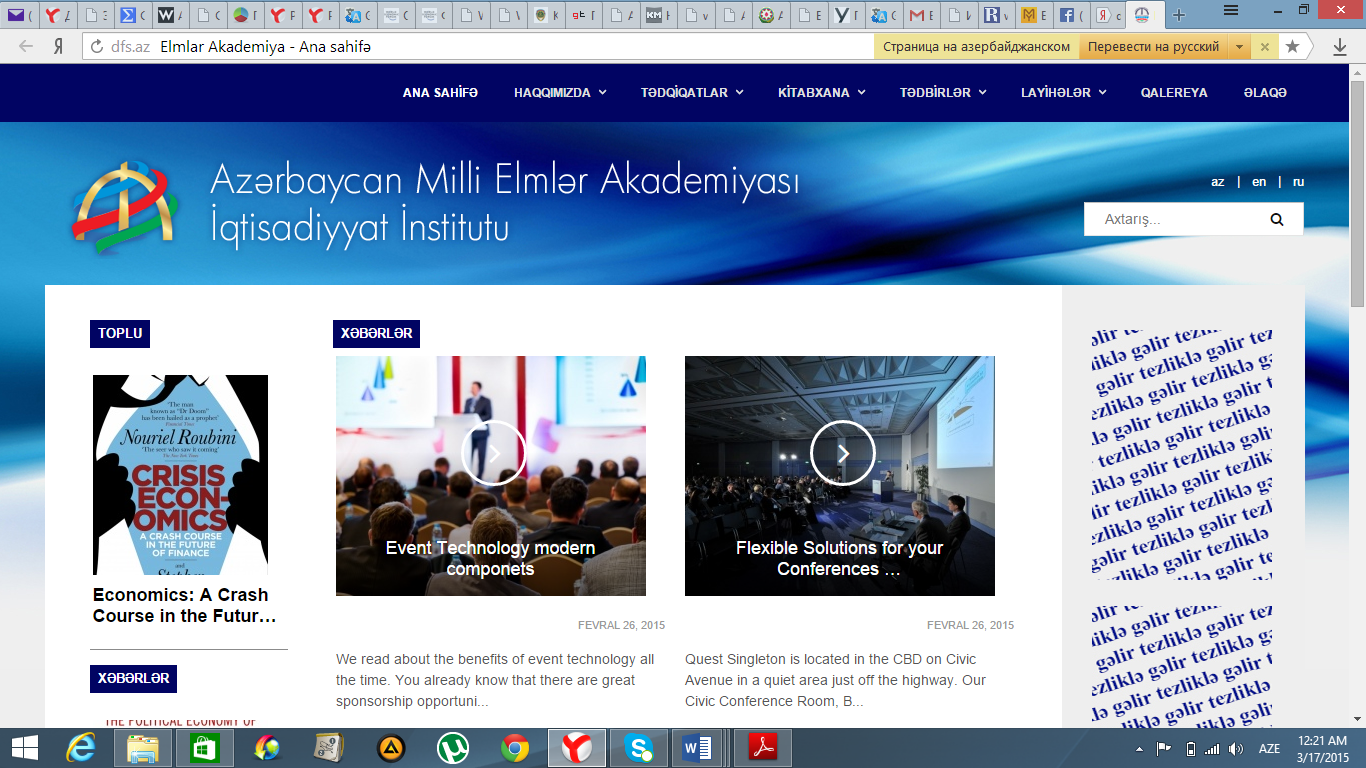 Azərbaycan Milli Elmlər Akademiyasının  İqtisadiyyat İnstitutu
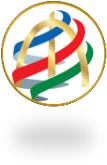 Ali təhsilin əhatəliyi əmsalı
Cədvəl 9. Orta təhsilə dövlət xərcləri intervallarıvə ali təhsilin əhatəliyi əmsalının orta göstəriciləri(inkişaf etməkdə olan ölkələr)
Cədvəl 8. İbtidai təhsilə dövlət xərcləri intervallarıvə ali təhsilin əhatəliyi əmsalının orta göstəriciləri(inkişaf etməkdə olan ölkələr)
Cədvəl 7. Dövlətin təhsil xərcləri (adambaşına ÜDM-də payı)və ali təhsilin əhatəliyi əmsalı (%) arasında asılılıq – R(inkişaf etmiş və etməkdə olan ölkələr)
Mənbə: “Portulans” İnstitutunun, İnformasiya Texnologiyalarıvə Xidmətləri üzrə Dünya Alyansının (WITSA) vəDünya Bankının məlumatları əsasında hesablanmışdır. [10]
Mənbə: “Portulans” İnstitutunun, İnformasiya Texnologiyalarıvə Xidmətləri üzrə Dünya Alyansının (WITSA) vəDünya Bankının məlumatları əsasında hesablanmışdır. [9]
Mənbə: “Portulans” İnstitutunun, İnformasiya Texnologiyaları vəXidmətləri üzrə Dünya Alyansının (WITSA) və Dünya Bankınınməlumatları əsasında hesablanmışdır. [8]
[8] The Portulans Institute, WITSA. The Network Readiness Index 2019. https://networkreadinessindex.org/wp-content/uploads/2020/03/The-Network-Readiness-Index-2019-New-version-March-2020.pdf; The World Bank. Government expenditure per student, primary (% of GDP per capita). https://data.worldbank.org/indicator/SE.XPD.PRIM.PC.ZS?end=2018&start=1995  
The World Bank. Government expenditure per student, secondary (% of GDP per capita). https://data.worldbank.org/indicator/SE.XPD.SECO.PC.ZS?end=2018;The World Bank. Government expenditure per student, tertiary (% of GDP per capita). https://data.worldbank.org/indicator/SE.XPD.TERT.  or https://data.worldbank.org/indicator/SE.XPD.TERT.PC.ZS?end=2018
[9] The Portulans Institute, WITSA. The Network Readiness Index 2019. https://networkreadinessindex.org/wp-content/uploads/2020/03/The-Network-Readiness-Index-2019-New-version-March-2020.pdf;The World Bank. Government expenditure per student, primary (% of GDP per capita). https://data.worldbank.org/indicator/SE.XPD.PRIM.PC.ZS?end=2018&start=1995 
[10] The Portulans Institute, WITSA. The Network Readiness Index 2019. https://networkreadinessindex.org/wp-content/uploads/2020/03/The-Network-Readiness-Index-2019-New-version-March-2020.pdf; The World Bank. Government expenditure per student, secondary (% of GDP per capita). https://data.worldbank.org/indicator/SE.XPD.SECO.PC.ZS?end=2018
www.economics.com.az                                                                                                                                                                                                                                          Bakı, Azərbaycan, 2021
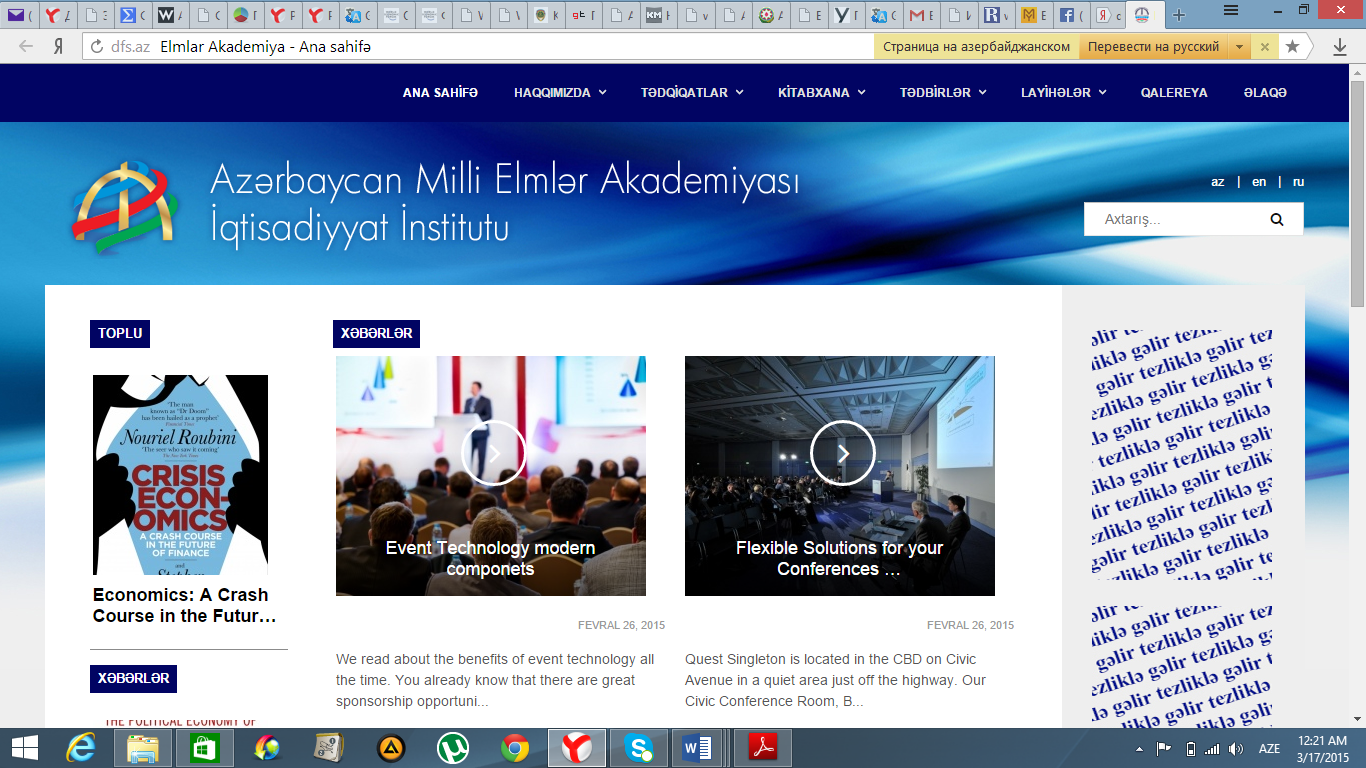 Azərbaycan Milli Elmlər Akademiyasının  İqtisadiyyat İnstitutu
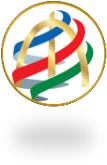 Bizneslə məşğul olmağın asanlığı alt-indeksi
Cədvəl 10. Müəssisələrin vergi yükü ilə Yeni müəssisələrin nisbi say göstəricisi arasında asılılıq (2018)
Mənbə: Dünya Bankının məlumatları əsasında müəllif tərəfindən hesablanmışdır. [11]
[11] The World Bank. Total tax rate and contribution rate, % of profit.https://data.worldbank.org/indicator/IC.TAX.TOTL.CP.ZS?end=2018; 
The World Bank. New business density, 2016. https://data.worldbank.org/indicator/IC.BUS.NDNS.ZS?end=2018&start=2006
www.economics.com.az                                                                                                                                                                                                                                          Bakı, Azərbaycan, 2021
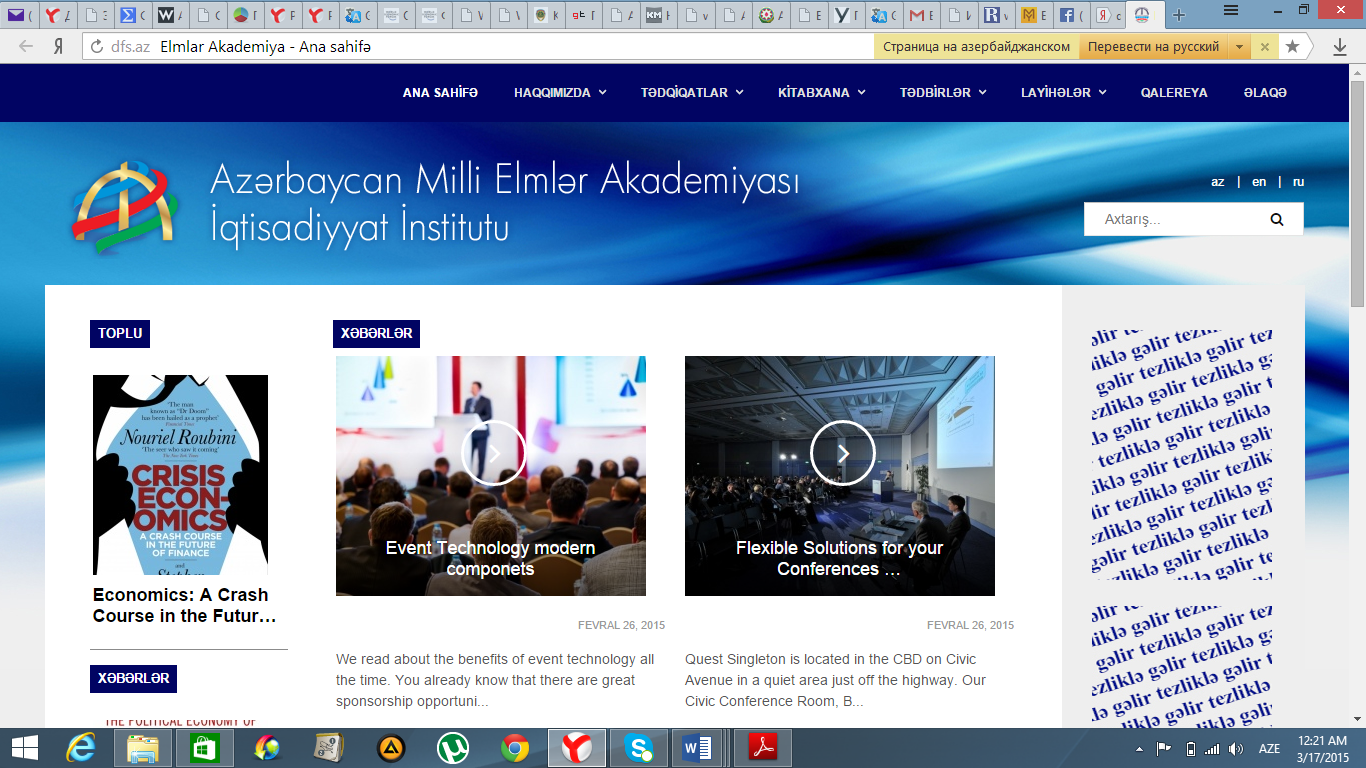 Azərbaycan Milli Elmlər Akademiyasının  İqtisadiyyat İnstitutu
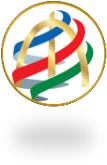 Diaqram 5. Müəssisələrin vergi yükü (%) vəməşğulluğun səviyyəsi (%), 2018
Diaqram 6. Müəssisələrin vergi yükü və iqtisadi artım (orta-yüksək gəlirli ölkələr, 2018)
Cədvəl 11. Müəssisələrin vergi yükü intervalları və iqtisadi artımın orta göstəricisi(orta-yüksək gəlirli ölkələr, 2018)
Mənbə: Dünya Bankının məlumatları əsasında hazırlanmışdır. [13]
Mənbə: Dünya Bankının məlumatları əsasında hazırlanmışdır. [12]
[12] The World Bank. Total tax rate and contribution rate, % of profit. https://data.worldbank.org/indicator/IC.TAX.TOTL.CP.ZS?end=2018;
The World Bank. Employment to population ratio, 15+, total (%). https://data.worldbank.org/indicator/SL.EMP.TOTL.SP.ZS?end=2018

[13] The World Bank. Total tax rate and contribution rate, % of profit. https://data.worldbank.org/indicator/IC.TAX.TOTL.CP.ZS?end=2018;
The World Bank. GDP growth, annual (%). https://data.worldbank.org/indicator/ny.gdp.mktp.kd.zg
www.economics.com.az                                                                                                                                                                                                                                          Bakı, Azərbaycan, 2021
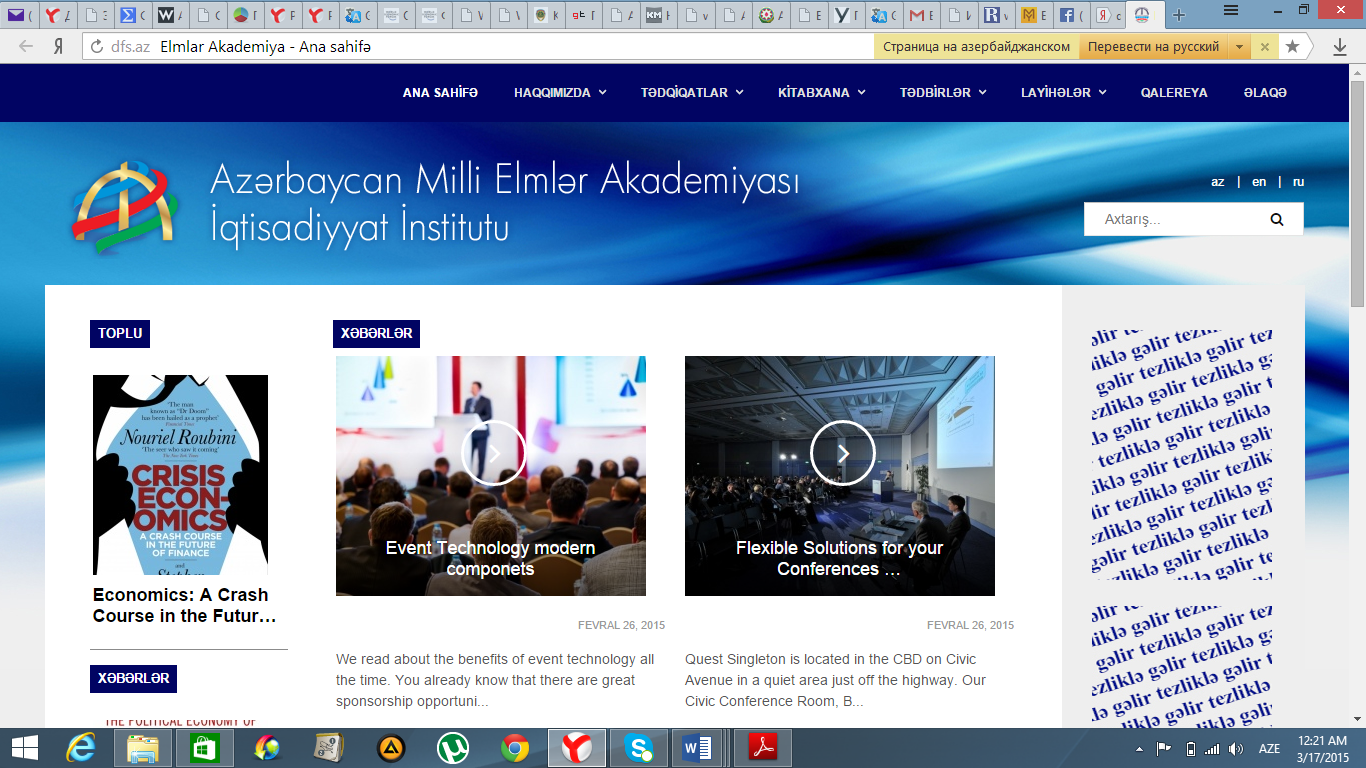 Azərbaycan Milli Elmlər Akademiyasının  İqtisadiyyat İnstitutu
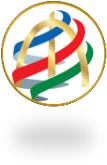 Diaqram 7. Azərbaycanda ümumi vergi yükü (%, sol ox) vəiqtisadi artım (%, sağ ox) (2008-2018-ci illər)
Cədvəl 12. Müəsissələrin ödədikləri vergi növləri
 ilə iqtisadi artım arasında reqressiya təhlili, 2018
Mənbə: Dünya Bankının və “Trading Economics”-in
 məlumatları əsasında hesablanmışdır. [14]
Mənbə: Dünya Bankının məlumatları əsasında müəllif tərəfindən hazırlanmışdır. [15]
[14] The World Bank. GDP growth, annual (%). https://data.worldbank.org/indicator/ny.gdp.mktp.kd.zg
The World Bank. Labor tax and contributions, % of commercial profits. https://data.worldbank.org/indicator/IC.TAX.LABR.CP.ZS?end=2018&view=chart;
The World Bank. Other taxes payable by businesses, (% of commercial profits). https://data.worldbank.org/indicator/IC.TAX.OTHR.CP.ZS?end=2018&view=chart;
List of countries by corporate tax rate. https://tradingeconomics.com/country-list/corporate-tax-rate;
Value added tax (VAT) rates. https://taxsummaries.pwc.com/ID/Value-added-tax-(VAT)-rates
[15] The World Bank. Total tax and contribution rate (% of profit), Azerbaijan. https://data.worldbank.org/indicator/IC.TAX.TOTL.CP.ZS?end=2019&locations=AZ;
The World Bank. GDP Growth annual (%), Azerbaijan. https://data.worldbank.org/indicator/NY.GDP.MKTP.KD.ZG?end=2018&locations=AZ&start=2005
www.economics.com.az                                                                                                                                                                                                                                          Bakı, Azərbaycan, 2021
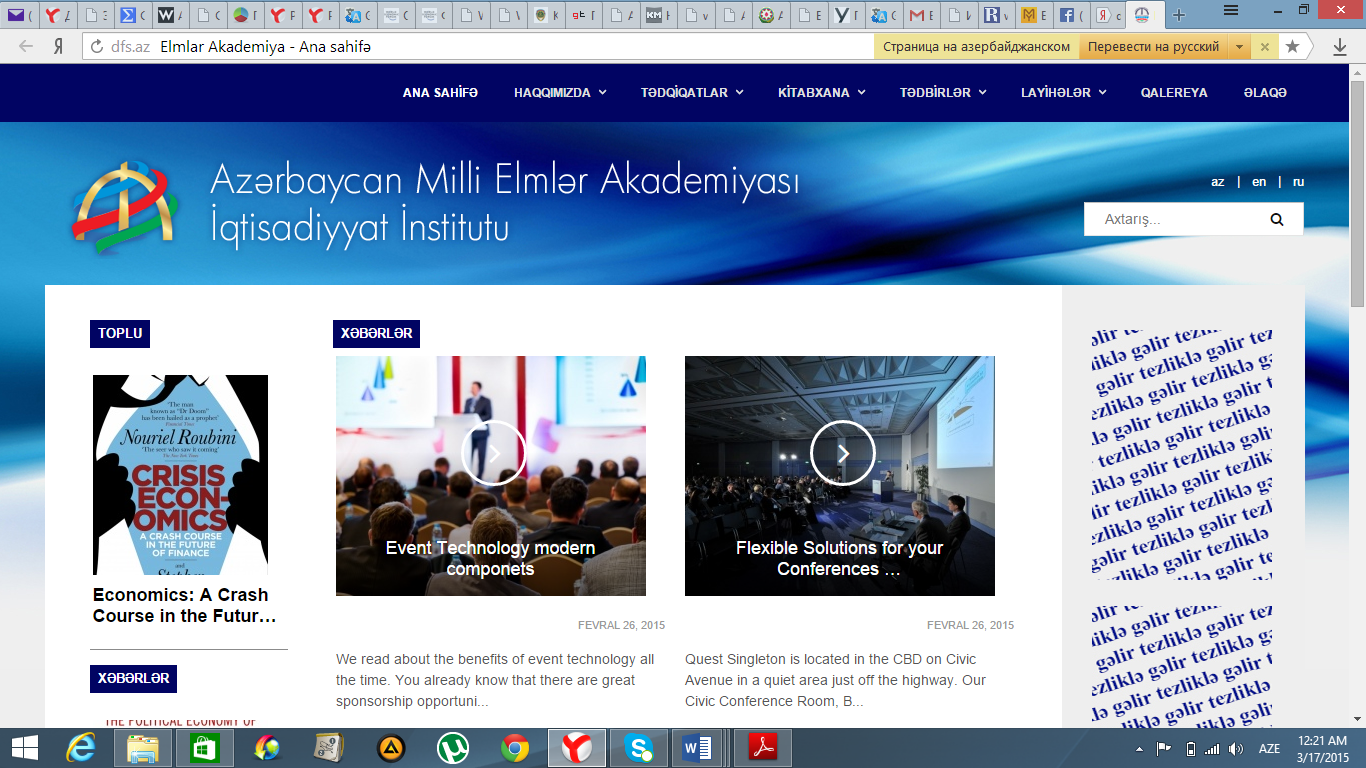 Azərbaycan Milli Elmlər Akademiyasının  İqtisadiyyat İnstitutu
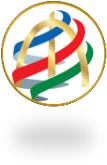 Yüksək texnologiyaların ixracı alt-indeksi
Cədvəl 13. Azərbaycandan ixrac olunan İKT məhsulları(2018, min ABŞ doll.)
Diaqram 8. Yüksək texnologiyaların ixracı alt-indeksi vəYerli rəqabətin intensivliyi, yüksək və orta-yüksək gəlirli ölkələr
Mənbə: “Portulans” İnstitutunun, İnformasiya Texnologiyaları və Xidmətləri üzrə Dünya Alyansının (WITSA) və Dünya İntellektual Mülkiyyət Təşkilatının məlumatları əsasında müəllif tərəfindən hazırlanmışdır. [17]
Mənbə: ARDSK [16]
[16] AR DSK. Azərbaycanda informasiya cəmiyyəti, 2019. S.105. və ya AR DSK. İxrac (idxal) olunmuş İKT məhsulları, 2018. https://www.stat.gov.az/source/information_society/
[17] The Portulans Institute, WITSA. The Network Readiness Index 2019. https://networkreadinessindex.org/wp-content/uploads/2020/03/The-Network-Readiness-Index-2019-New-version-March-2020.pdf; WIPO. Global Innovation Index 2019. https://www.wipo.int/edocs/pubdocs/en/wipo_pub_gii_2019.pdf
www.economics.com.az                                                                                                                                                                                                                                          Bakı, Azərbaycan, 2021
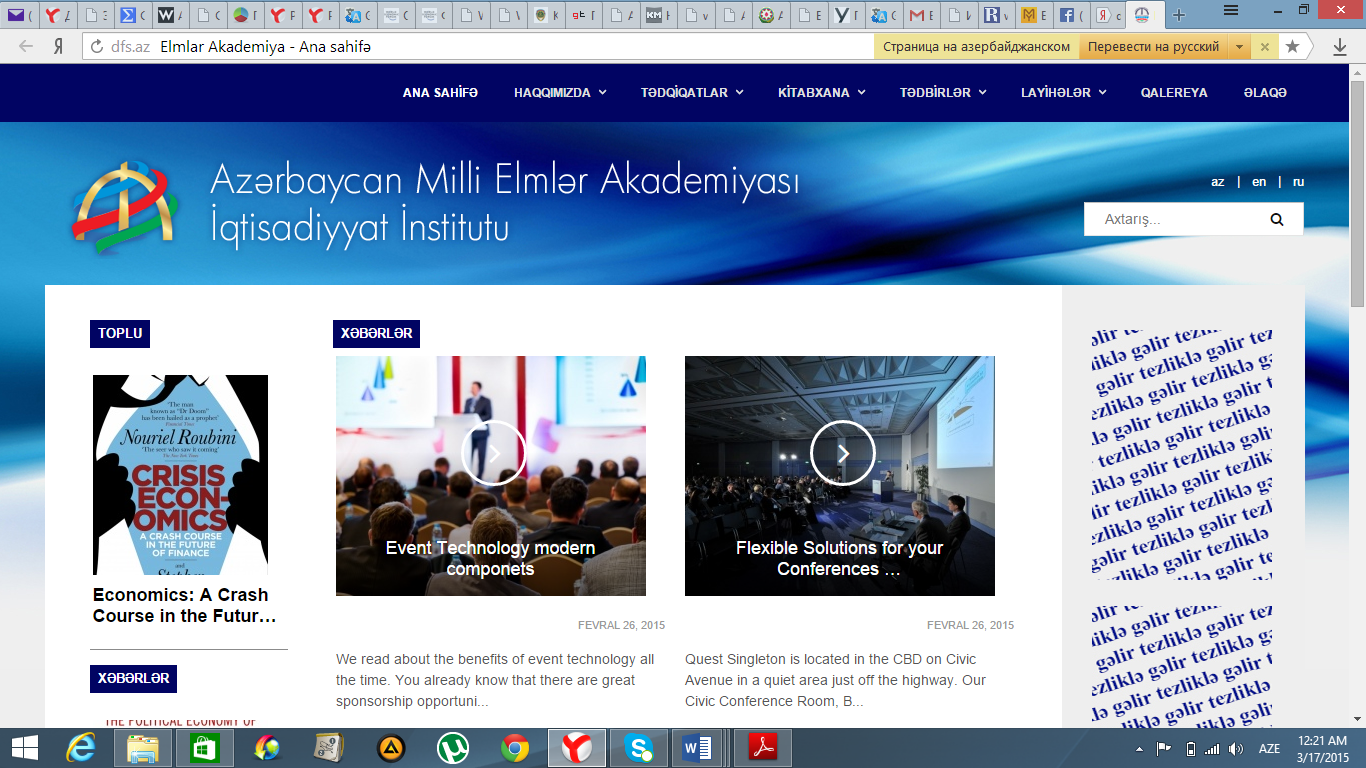 Azərbaycan Milli Elmlər Akademiyasının  İqtisadiyyat İnstitutu
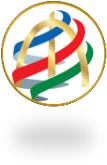 Yerli rəqabətin intensivliyi
Cədvəl 15. QT, L və XT sub-indekslərinin intervallarıvə adambaşına ÜDM (beyn. doll., 2017)
Cədvəl 14. İS(S)İ-nin sub-indeksləri ilə Yerli rəqabətin intensivliyiarasında reqressiya təhlili (bəzi orta-yüksək gəlirli ölkələr)
Mənbə: AMEA İqtisadiyyat İnstitutunun və Dünya Bankının
 məlumatları əsasında müəllif tərəfindən hazırlanmışdır. [19]
Mənbə: AMEA İqtisadiyyat İnstitutunun və Dünya İntellektual
 Mülkiyyət Təşkilatının məlumatları əsasında hesablanmışdır. [18]
[18] WIPO. Global Innovation Index 2019. https://www.wipo.int/edocs/pubdocs/en/wipo_pub_gii_2019.pdf
[19] AMEA Iqtisadiyyat Institutu. İS(S)İ – 2017. www.economics.com.az;  The World Bank. GDP per capita, PPP, 2017. https://data.worldbank.org/indicator/NY.GDP.PCAP.PP.CD
www.economics.com.az                                                                                                                                                                                                                                          Bakı, Azərbaycan, 2021
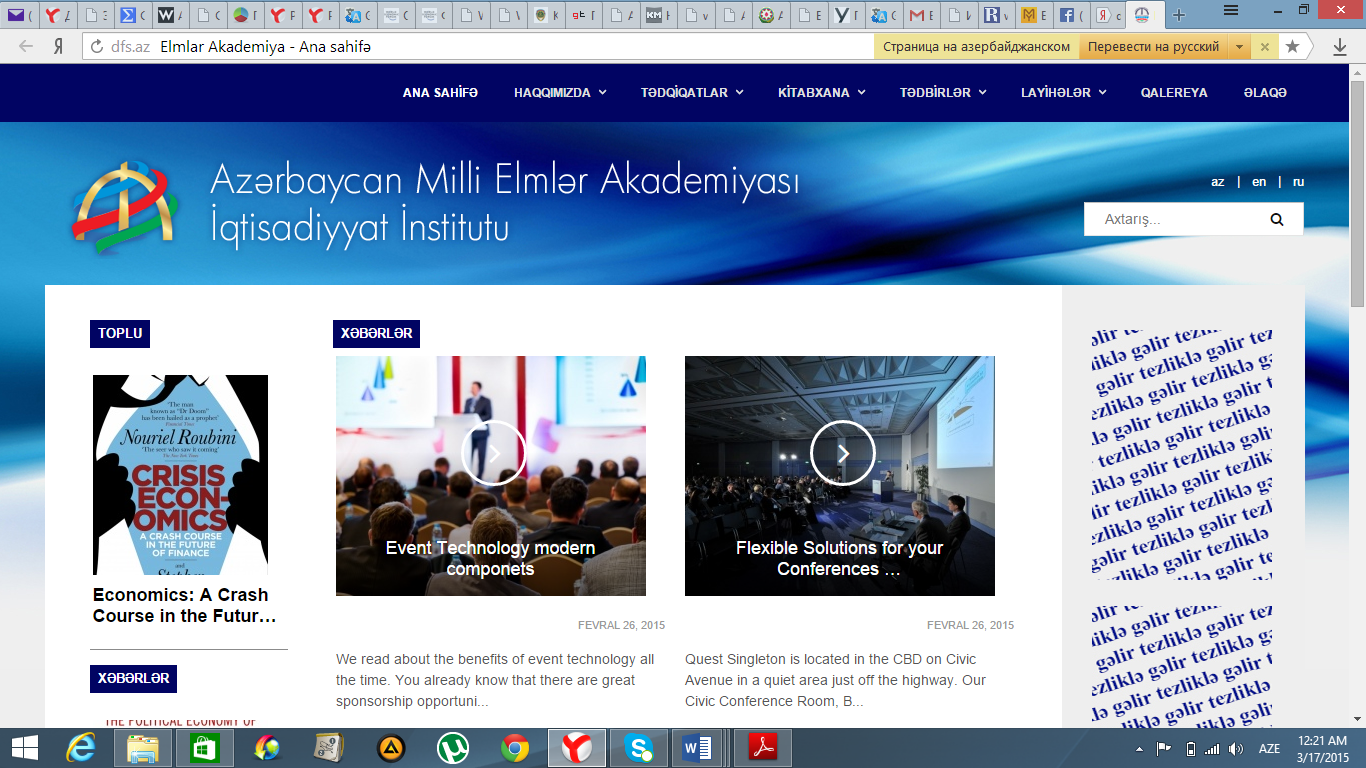 Azərbaycan Milli Elmlər Akademiyasının  İqtisadiyyat İnstitutu
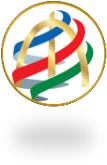 Diaqram 11. L sub-indeksi və adambaşına ÜDM
 (beyn. doll., 2017)
Diaqram 10. QT sub-indeksi və adambaşına ÜDM
(beyn. doll., 2017)
Diaqram 9. XT sub-indeksi və adambaşına ÜDM(beyn. doll., 2017)
Mənbə: AMEA İqtisadiyyat İnstitutunun və Dünya Bankının məlumatları əsasında müəllif tərəfindən hazırlanmışdır. [20]
[20] AMEA Iqtisadiyyat Institutu. İS(S)İ – 2017. www.economics.com.az;  The World Bank. GDP per capita, PPP, 2017. https://data.worldbank.org/indicator/NY.GDP.PCAP.PP.CD
www.economics.com.az                                                                                                                                                                                                                                          Bakı, Azərbaycan, 2021
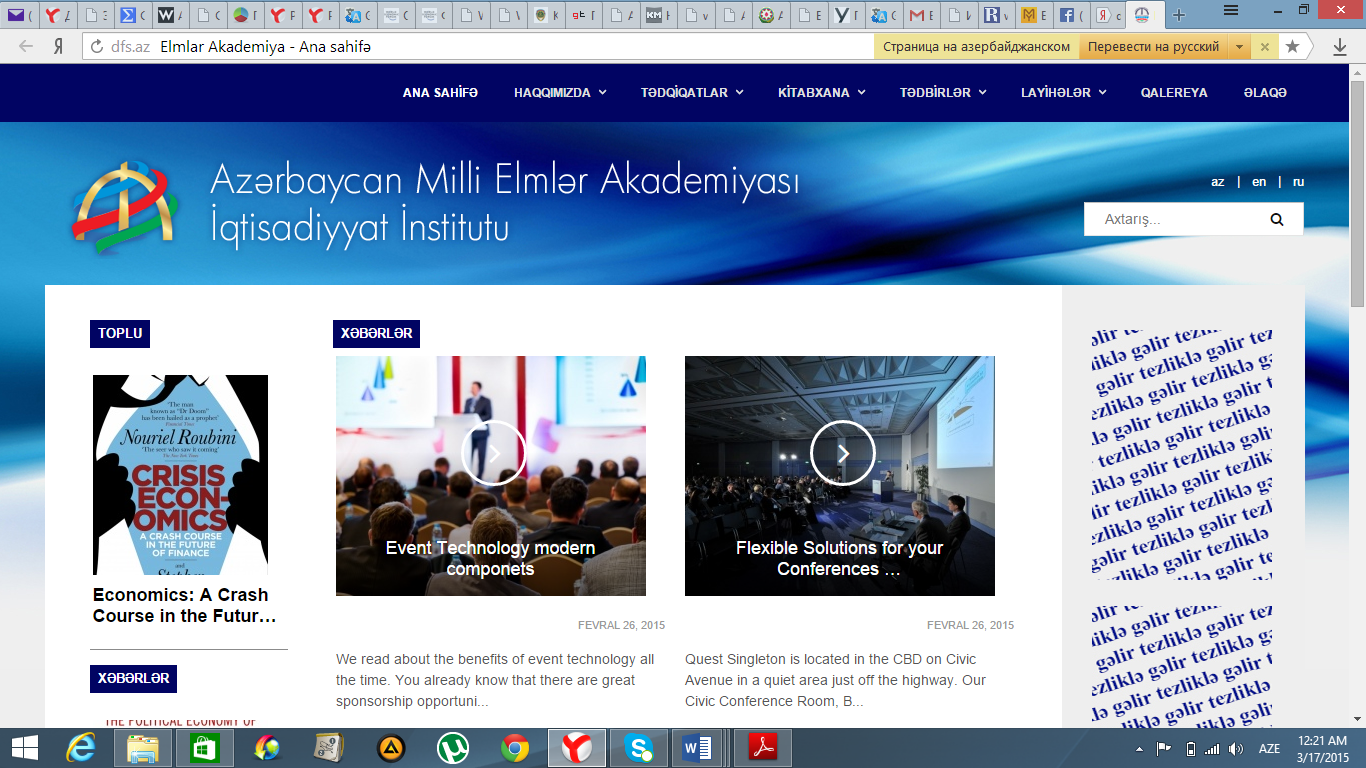 Azərbaycan Milli Elmlər Akademiyasının  İqtisadiyyat İnstitutu
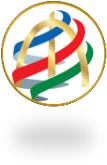 Diaqram 12. Azərbaycanda Xarici ticarət sub-indeksinin və Şəbəkə hazırlığı indeksinin dinamikası, 2008-2016-cı illər
Mənbə: AMEA İqtisadiyyat İnstitutunun və Dünya İqtisadi Forumunun məlumatları əsasında hazırlanmışdır.[21]
[21] AMEA Iqtisadiyyat Institutu. İS(S)İ – 2017. www.economics.com.az; World Economic Forum. Reports. https://www.weforum.org/reports/
www.economics.com.az                                                                                                                                                                                                                                          Bakı, Azərbaycan, 2021
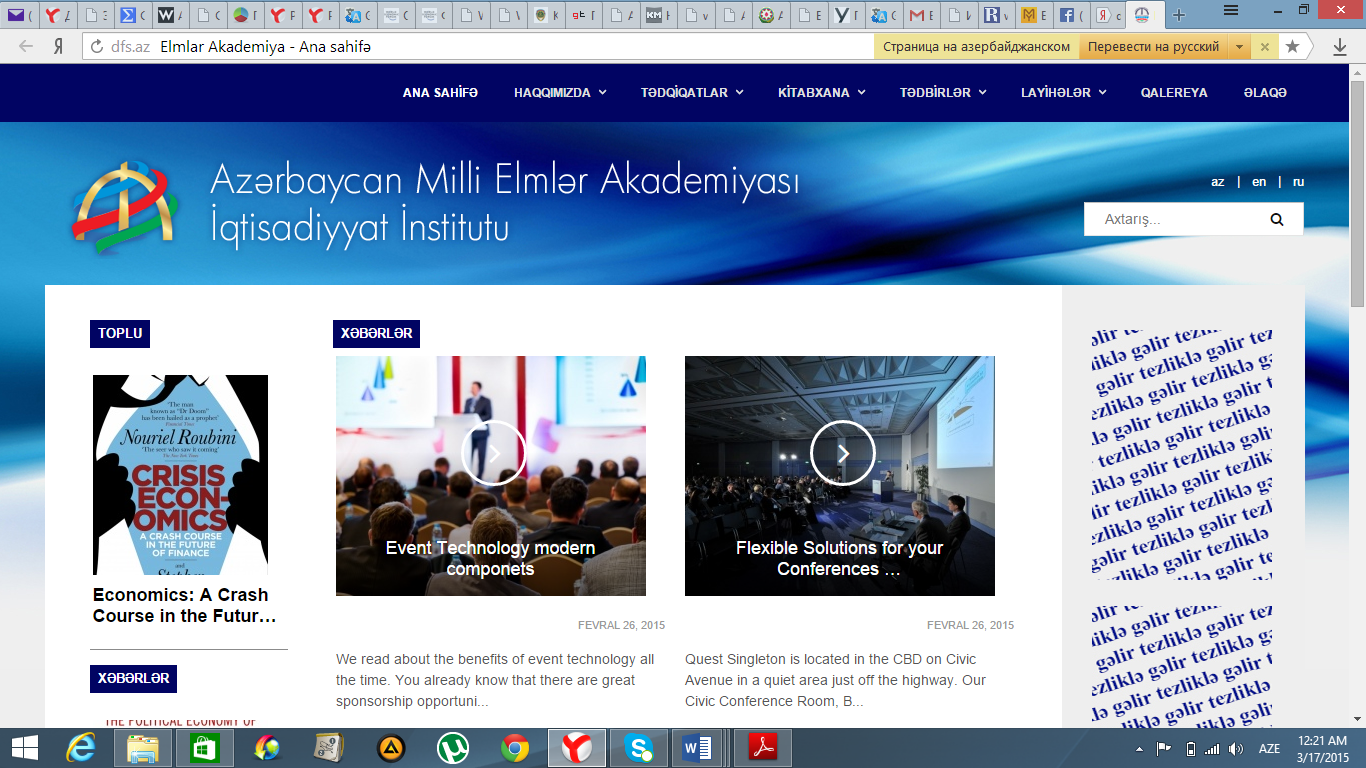 Azərbaycan Milli Elmlər Akademiyasının  İqtisadiyyat İnstitutu
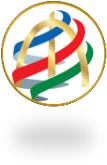 Diaqram 13. Azərbaycanda Lisenziyalaşdırma sub-indeksinin dinamikası(2008-2016-cı illər)
Diaqram 14. Azərbaycanda Qiymət tənzimlənməsi sub-indeksinin dinamikası (2008-2016-cı illər)
Mənbə: Məmmədzadə M.E. [22]
Mənbə: AMEA İqtisadiyyat İnstitutunun məlumatları əsasında hazırlanmışdır. [23]
[22] Məmmədzadə M.E. Lisenziyalaşdırma ilə bağlı qanunvericilikdəki dəyişikliklərin “Lisenziyalaşdırma sub-indeksində” inikası. http://economics.com.az/images/fotos/elmi_eserler_pdf/2017_4/6Memmedzade_M.pdf
[23] AMEA Iqtisadiyyat Institutu. www.economics.com.az
www.economics.com.az                                                                                                                                                                                                                                          Bakı, Azərbaycan, 2021
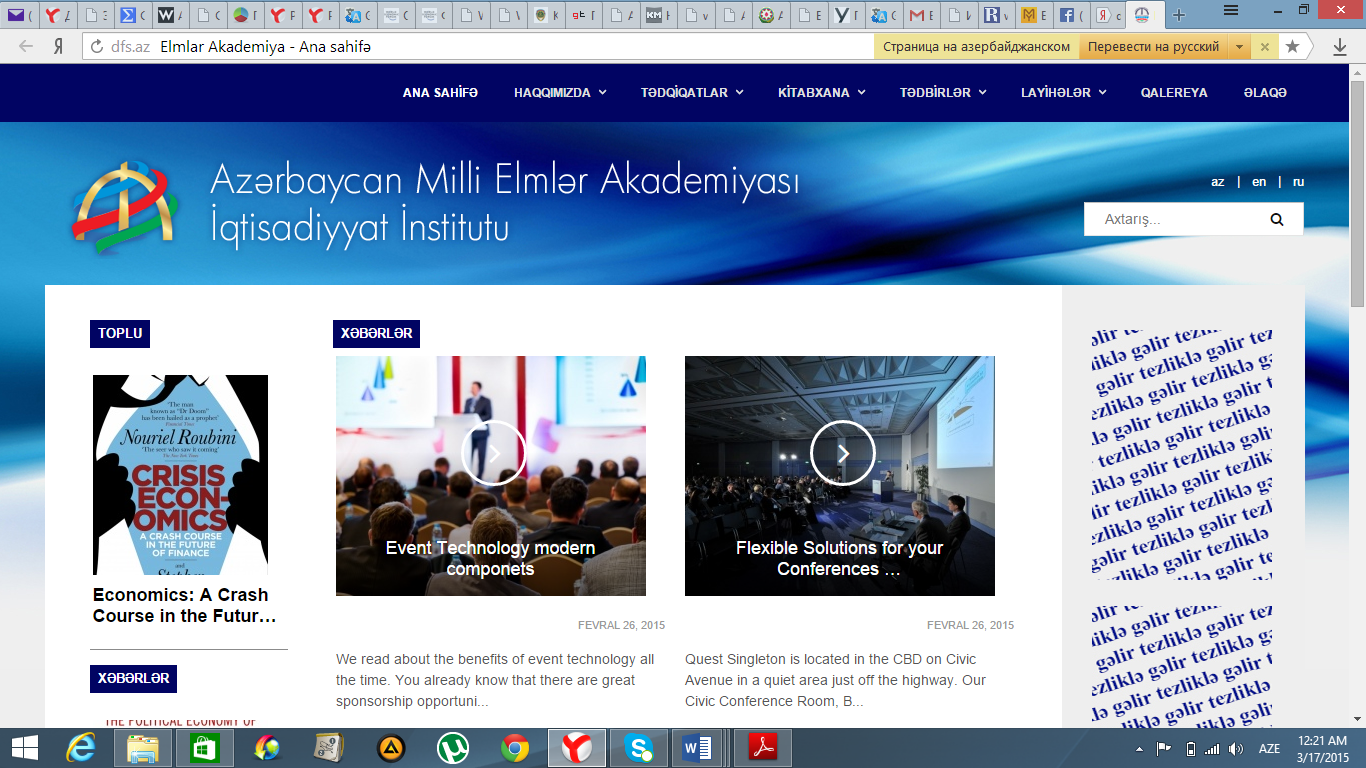 Azərbaycan Milli Elmlər Akademiyasının  İqtisadiyyat İnstitutu
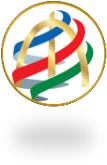 NƏTİCƏ VƏ TƏKLİFLƏR
1. Azərbaycanda mobil internet tarifləri, hələ ki, yüksəkdir. Mövcud bazar iştirakçılarını qiymətləri aşağı salmağa “sövq etməkdənsə”, bazara yeni mobil operatorların daxil olmasına şərait yaratmaq daha effektivdir. Mobil internet tariflərinin aşağı salınması, öz növbəsində, mobil genişzolaqlı internet abunələrinin (və abunəçilərinin) sayını artıra bilər.
2. Azərbaycanda internetə çıxışı təmin edən, 3G və 4G-ni dəstəkləyən mobil telefonların qiyməti yüksəkdir. Həmin telefonlara tətbiq olunan gömrük rüsumlarının aşağı salınması bu qiymətin aşağı salınmasının yollarından biri ola bilər. Bununla yanaşı, ölkəmizə hüquqi şəxslər tərəfindən gətirilən həmin mobil telefonlara ƏDV də tətbiq olunur ki, onun da azaldılması qiymətlərin aşağı salınmasına imkan verə bilər. Bunun nəticəsində internetə qoşulanların və elektron xidmətlərdən yararlananların sayı arta bilər.
3. Azərbaycanda aktiv genişzolaqlı mobil internet abunələrinin sayı, təəssüf ki, azdır. Onun artırılmasının bir neçə yolu var – internetə qoşulmaq üçün istifadə edilə bilən, 3G və 4G-ni dəstəkləyən mobil telefonların qiymətinin aşağı salınması, mobil internet tariflərinin aşağı salınması. Bu tarifləri aşağı salmaq üçün isə bazara yeni mobil operatorların daxil olmağına şərait yaradılmalıdır. Bununla yanaşı, genişzolaqlı mobil internet abunəçiləri arasında internetə təkcə mobil telefonlar vasitəsi ilə deyil, həmçinin kompüter vasitəsi ilə də qoşulmuş insanların olduğunu nəzərə alsaq, abunələrin sayını artırmaq üçün təkcə tariflərin aşağı salınması kifayət deyil, ümumiyyətlə, internet və telefoniya sahəsi liberallaşdırılmalıdır, o cümlədən internet və telefoniya sahəsini tənzimləyən normativ-hüquqi bazada lisenziatların sayını məhdudlaşdıran maneələr aradan qaldırılmalıdır.
www.economics.com.az                                                                                                                                                                                                                                          Bakı, Azərbaycan, 2021
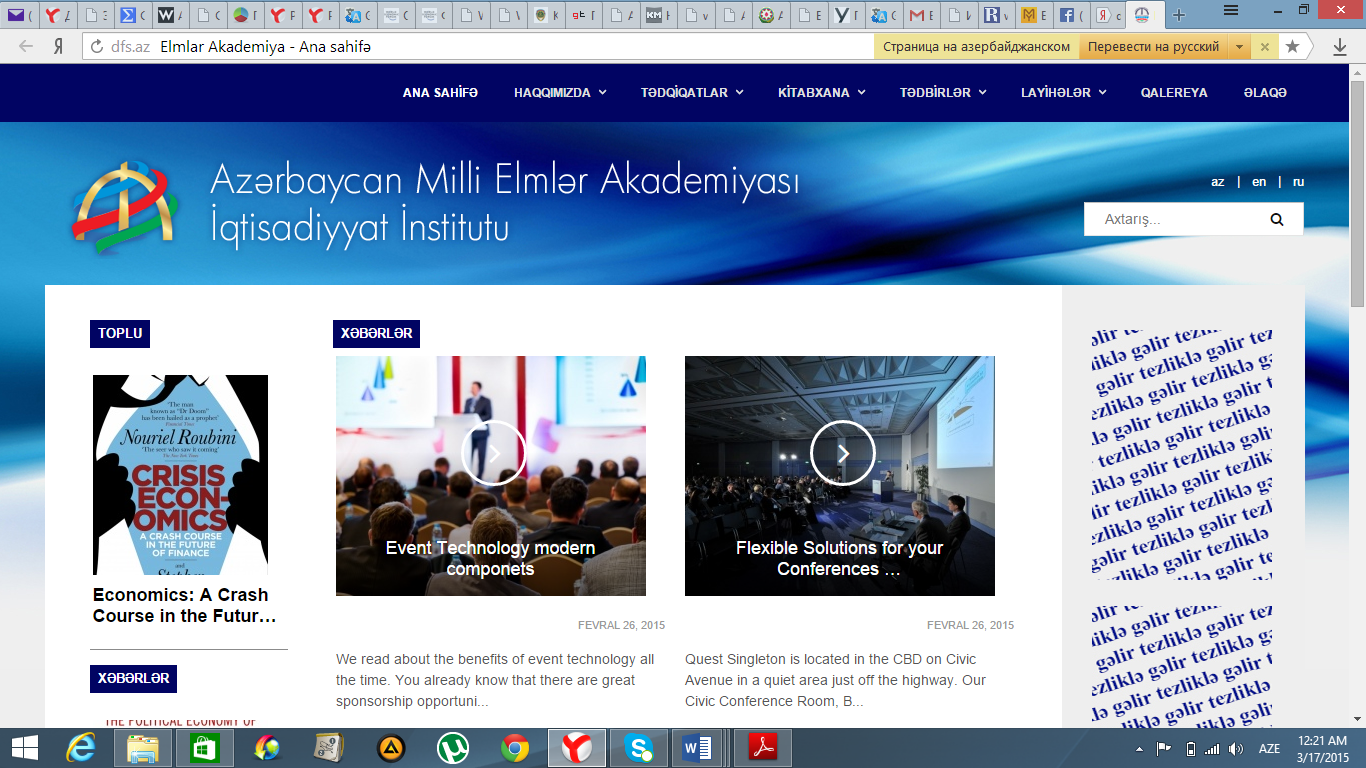 Azərbaycan Milli Elmlər Akademiyasının  İqtisadiyyat İnstitutu
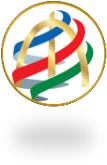 4. Ölkəmizdə yaşı ali təhsil üçün uyğun olan əhaliyə nisbətdə ali məktəblərdə oxuyanların sayı çox aşağıdır. Təhlil göstərir ki, inkişaf etməkdə olan ölkələrdə ibtidai və orta təhsil pillələrində hər bir şagirdə çəkilən dövlət xərclərinin artırılması ali təhsil məktəblərində oxuyanların sayını çoxalda bilər. Azərbaycanda da ibtidai və orta təhsil məktəblərinə çəkilən dövlət xərclərini artırmağa və səmərəli istifadəsini təmin etməyə ehtiyac var. Bu, ümumən təhsilin keyfiyyətini yüksəltmək üçün olduqca vacibdir. Bizim araşdırmada təhsil səviyyəsinin yüksəldilməsinə Şəbəkə hazırlığı indeksinin göstəricilərini yaxşılaşdırmağın ən mühüm amillərindən biri kimi baxılır.
5. 2018-ci ilin may ayından 2019-cu ilin may ayına kimi Azərbaycanda biznesin aparılmasını asanlaşdıran bir sıra tədbirlər görülmüşdür. Lakin həmin dövr ərzində vergi sistemi bir qədər mürəkkəbləşmişdir. Dövlət müəssisələrin vergi yükünü azaltmaq istiqamətində müəyyən addımlar atmışdır, amma bu iş davam etdirilməlidir. Onu da nəzərə almaq lazımdır ki, vergi yükünün yüngülləşdirilməsi yeni yaradılan müəssisələrin sayına, məşğulluğa və bütövlükdə iqtisadi artıma müsbət təsir edən bir çox amillərdən yalnız biridir. Müəssisənin ödədiyi vergilər arasında iqtisadi artıma ən çox təsir edənləri – sosial vergilər və mənfəət vergisidir. Azərbaycanda sosial ayırmalar 2018-ci ildən etibarən xeyli azaldılıb. Lakin vergi dərəcəsinin yeni tədbiq edilən göstəricidən də aşağı olduğu ölkələrdə iqtisadi artımın kifayət qədər yüksək olması onu deməyə əsas verir ki, ölkəmizdə bu göstəricinin daha da aşağı salınması potensialı var. 
6. Azərbaycanın sənaye ixracında yüksək texnologiyalara əsaslanan innovativ məhsulların xüsusi çəkisi çox azdır.Təhlil göstərir ki, yerli bazarda rəqabət intensivləşdikcə ixrac olunan sənaye məhsullarının ümumi həcmində innovativ məhsulların payı da artır. Əlbəttə, yüksək texnologiyalar istehsal və ixrac etmək üçün ölkənin müvafiq potensialı olmalıdır. Bu o deməkdir ki, yüksək texnologiya əsaslı ixracının həcmi bir çox amillərdən asılı olsa da, yerli bazardakı rəqabət mühitinin də müsbət təsiri danılmazdır. ŞHİ üzrə təhlillər göstərir ki, Azərbaycanın yerli bazarında rəqabətin intensivliyini artırmaq üçün qiymətqoyma, xarici ticarət və lisenziyalaşdırma daha liberal olmalıdır. AMEA İqtisadiyyat İnstitutunun tədqiqatları sübut edir ki, bu sahələrin hamısında liberallaşma üçün ciddi potensial mövcuddur.
www.economics.com.az                                                                                                                                                                                                                                          Bakı, Azərbaycan, 2021
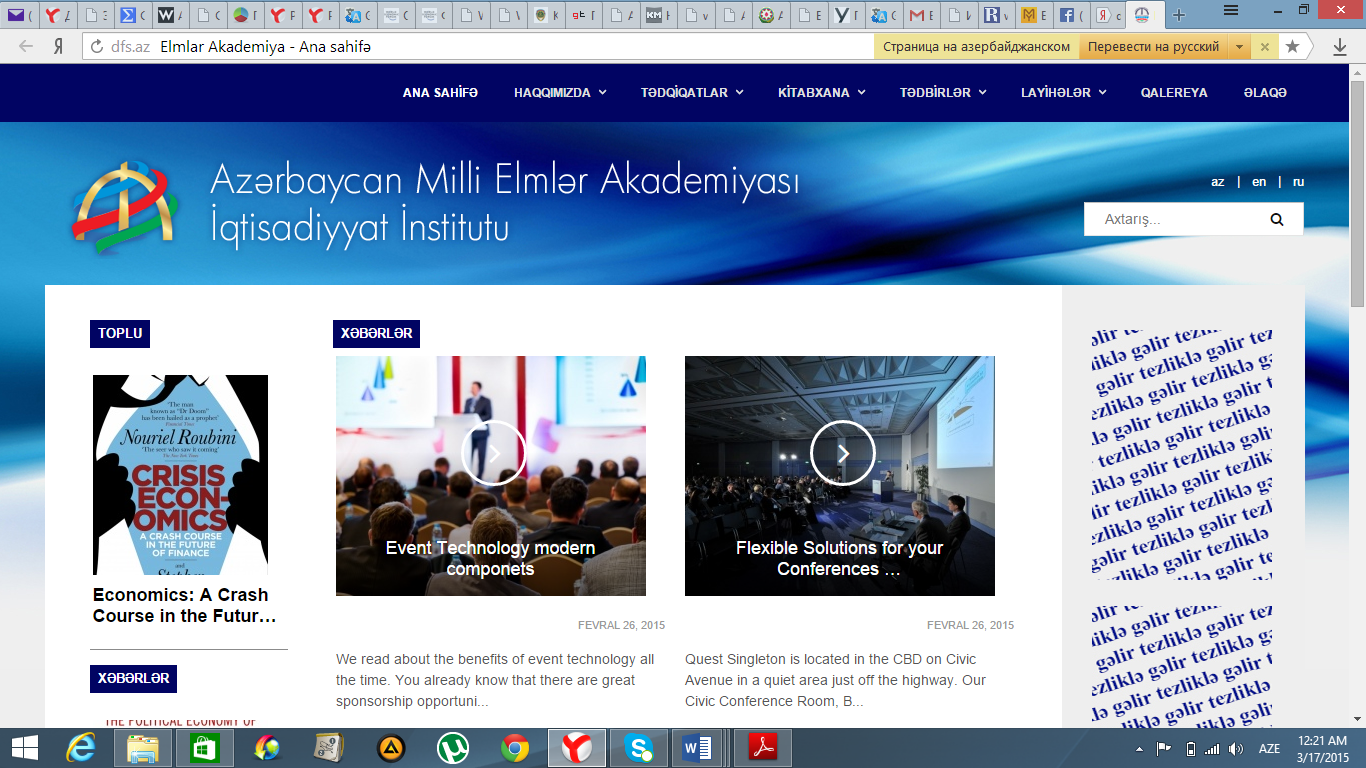 Azərbaycan Milli Elmlər Akademiyasının  İqtisadiyyat İnstitutu
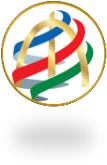 Diqqətinizə görə təşəkkür edirəm!
www.economics.com.az                                                                                                                                                                                                                                          Bakı, Azərbaycan, 2021